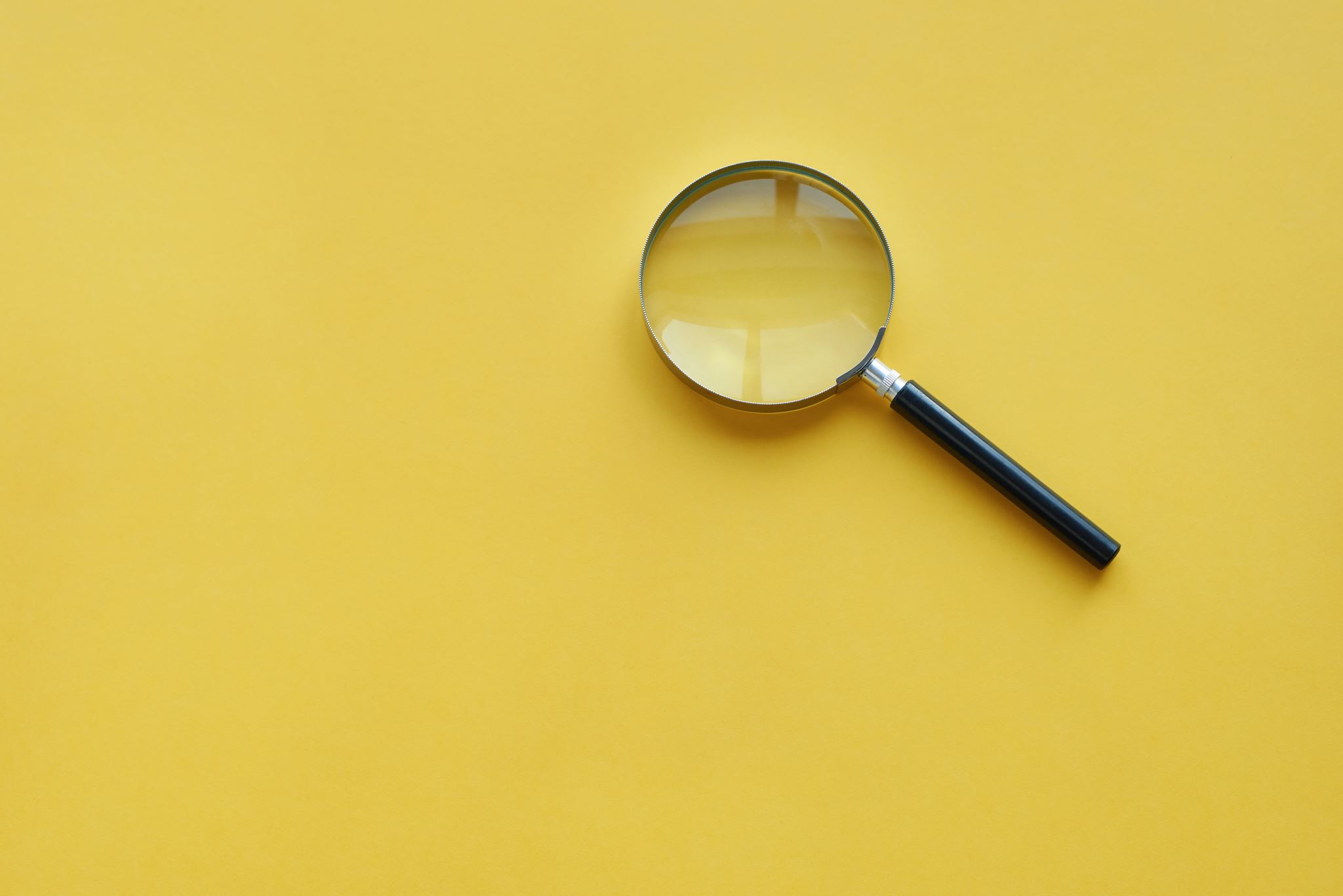 Werkplaats QA Oa
Week 4 les 1
Kwalitatief observeren
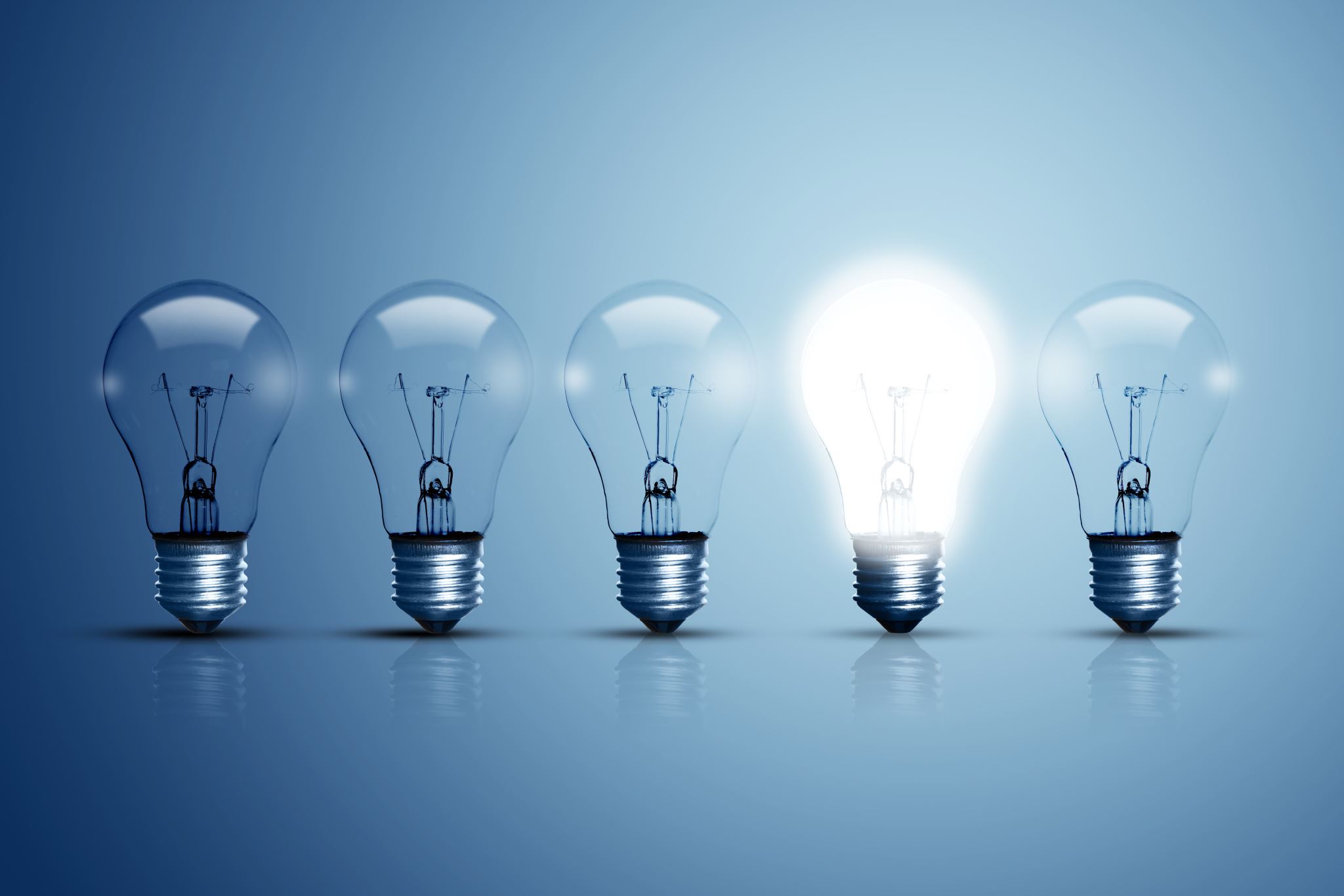 WP: check-inWP: aan de slagQA: kwalitatief observeren
Deze les
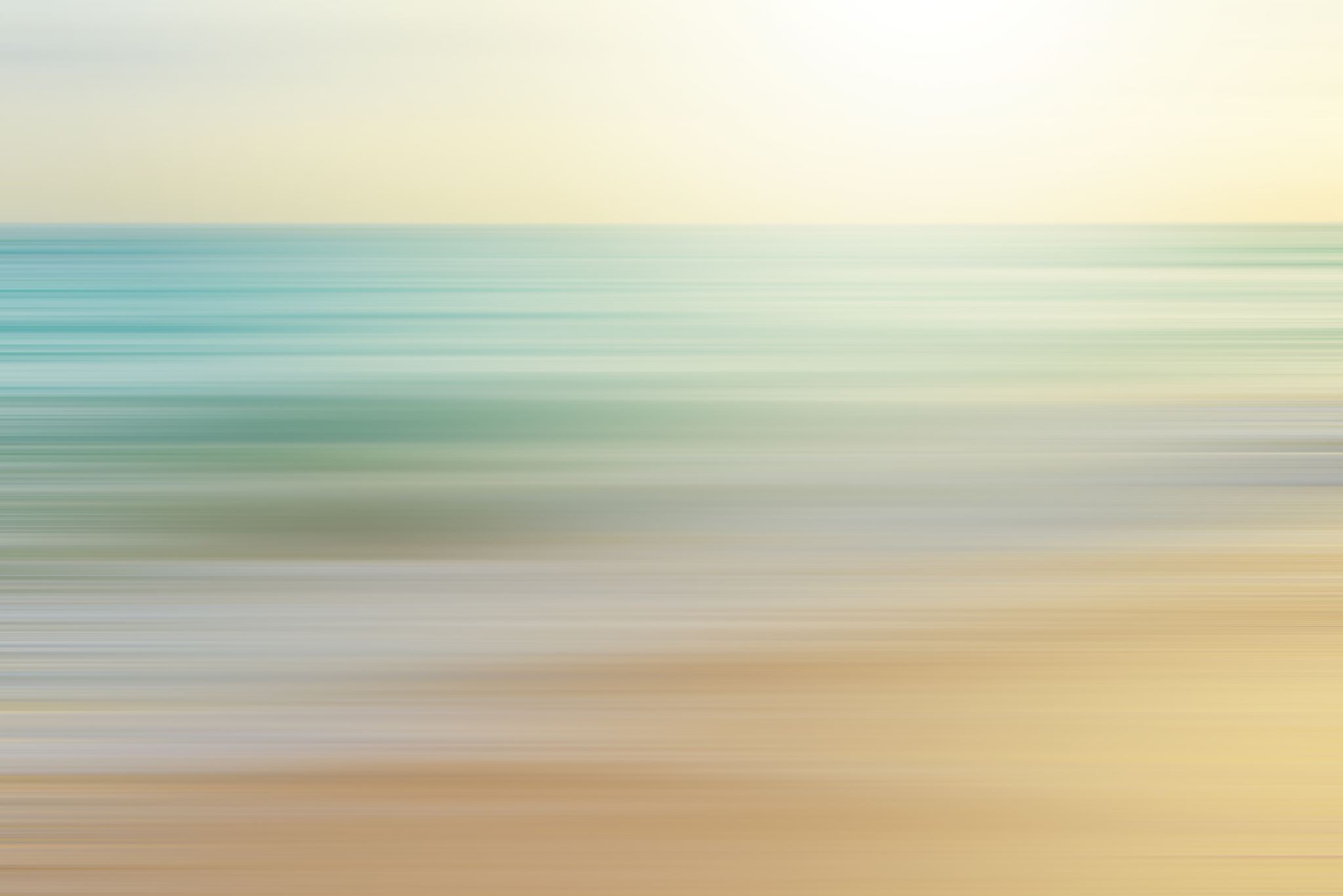 WP: Check-in
- Hoe staat het ervoor met de IBO de onderwijsassistent als pedagoog?
- Wat heb je al eens geobserveerd op stage? Hoe ging dat?
- Wat vind je lastig deze IBO? Waarom?
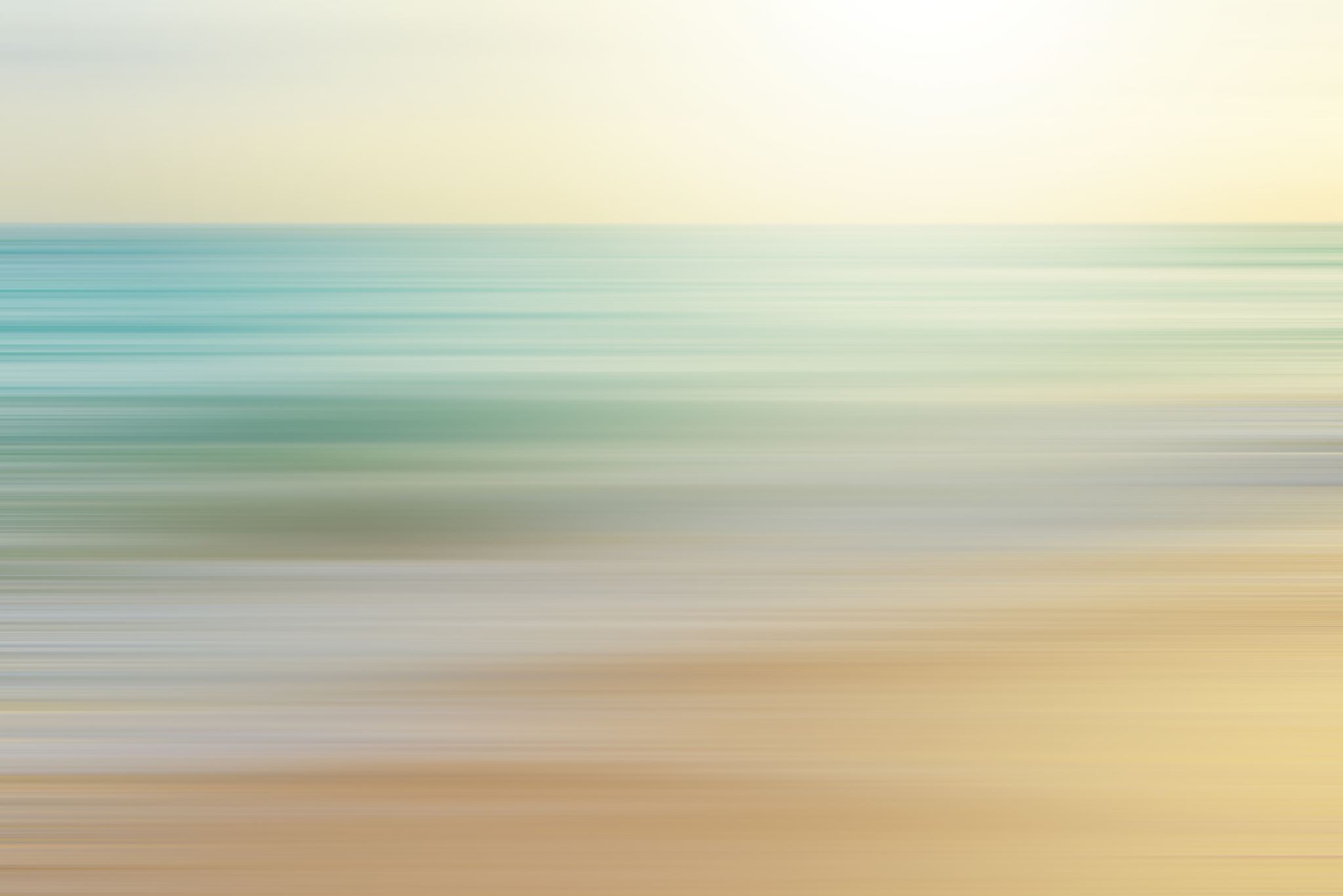 WP: aan de slag
- IBO
- Presentatie
- Stageverslag/opdrachten
- Generiek
- Love Sense
- …
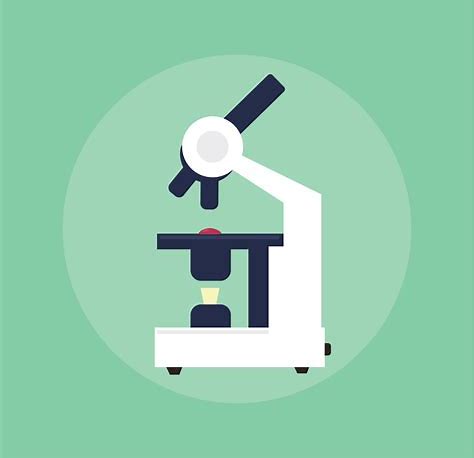 Stap 1: Aanleiding
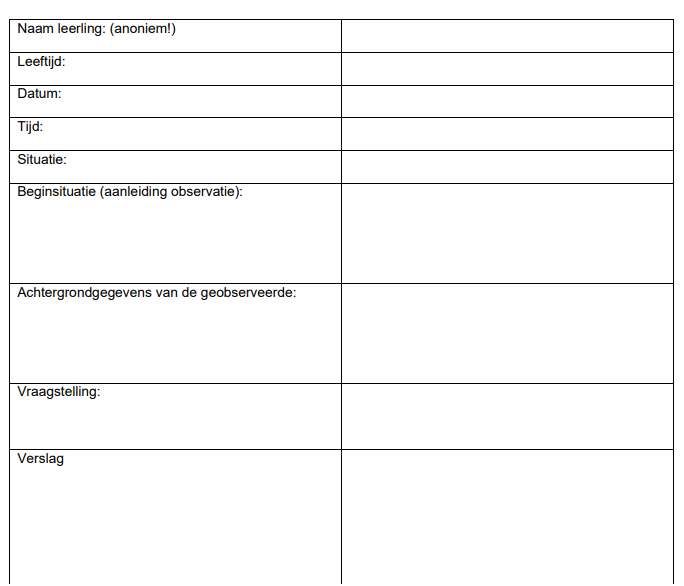 Reden van observeren:
Positieve situatie: Tom wordt vaak gekozen om mee te spelen.
Probleemsituatie: Meike weet vaak niet wat ze moet doen bij een activiteit

Kort en duidelijk noteren wat de reden is waarom je juist dit kind gaat observeren!
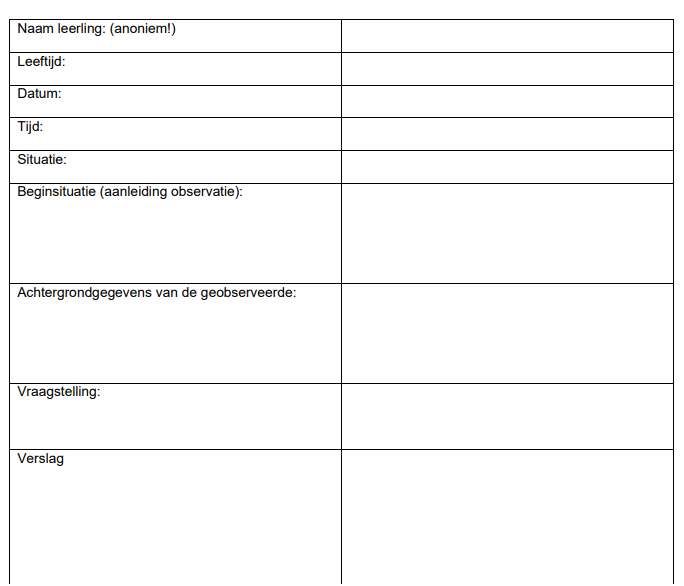 Stap 2: Achtergrondgegevens
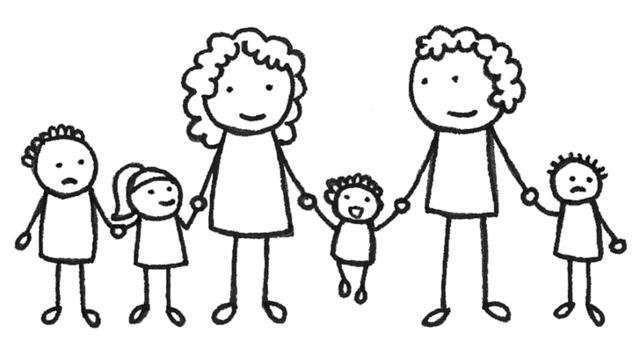 Naam
 Leeftijd
 Groepsgrootte
 Situatie waarin probleem zich voordoet
 Gezinsachtergrond (samenstelling, geloof etc.)
Relevante informatie
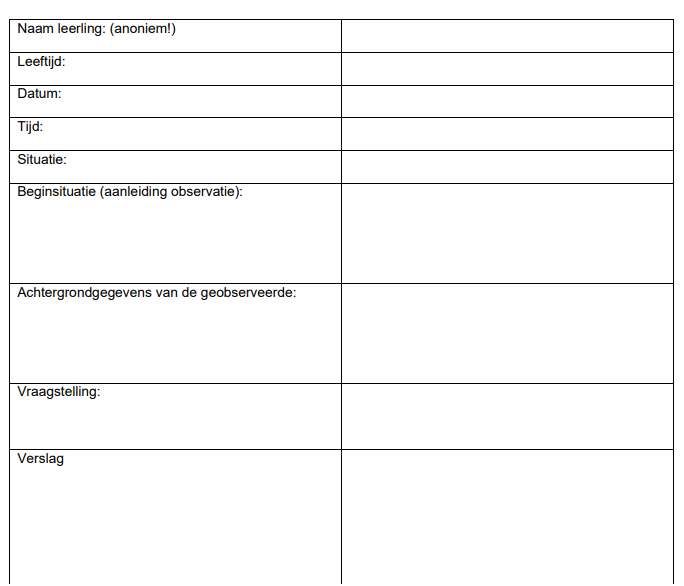 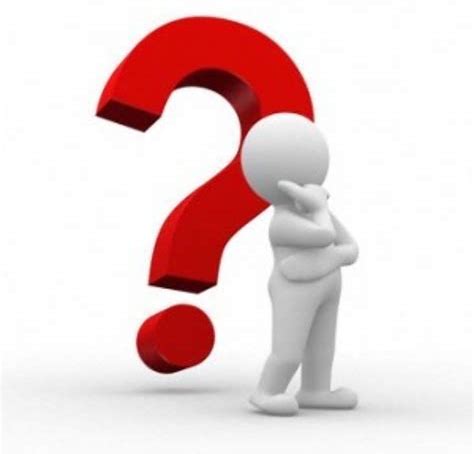 Stap 3: Vraagstelling
Formuleren vraagstelling door te beschrijven:
Wie je gaat observeren  Meike/ M.	
Welk aspect van gedrag je gaat observeren  aandacht
In welke situatie je gaat observeren  tijdens de uitleg van een activiteit

Vraagstelling:  Waar is de aandacht van M. op gericht tijdens de uitleg van de activiteit?
Stap 4: Keuze observatiemethodeVolgende week meer hierover
Kwalitatieve observatie
Kwantitatieve observatie
Je telt hoe vaak gedrag voorkomt
Je schrijft het gedrag op wat je ziet
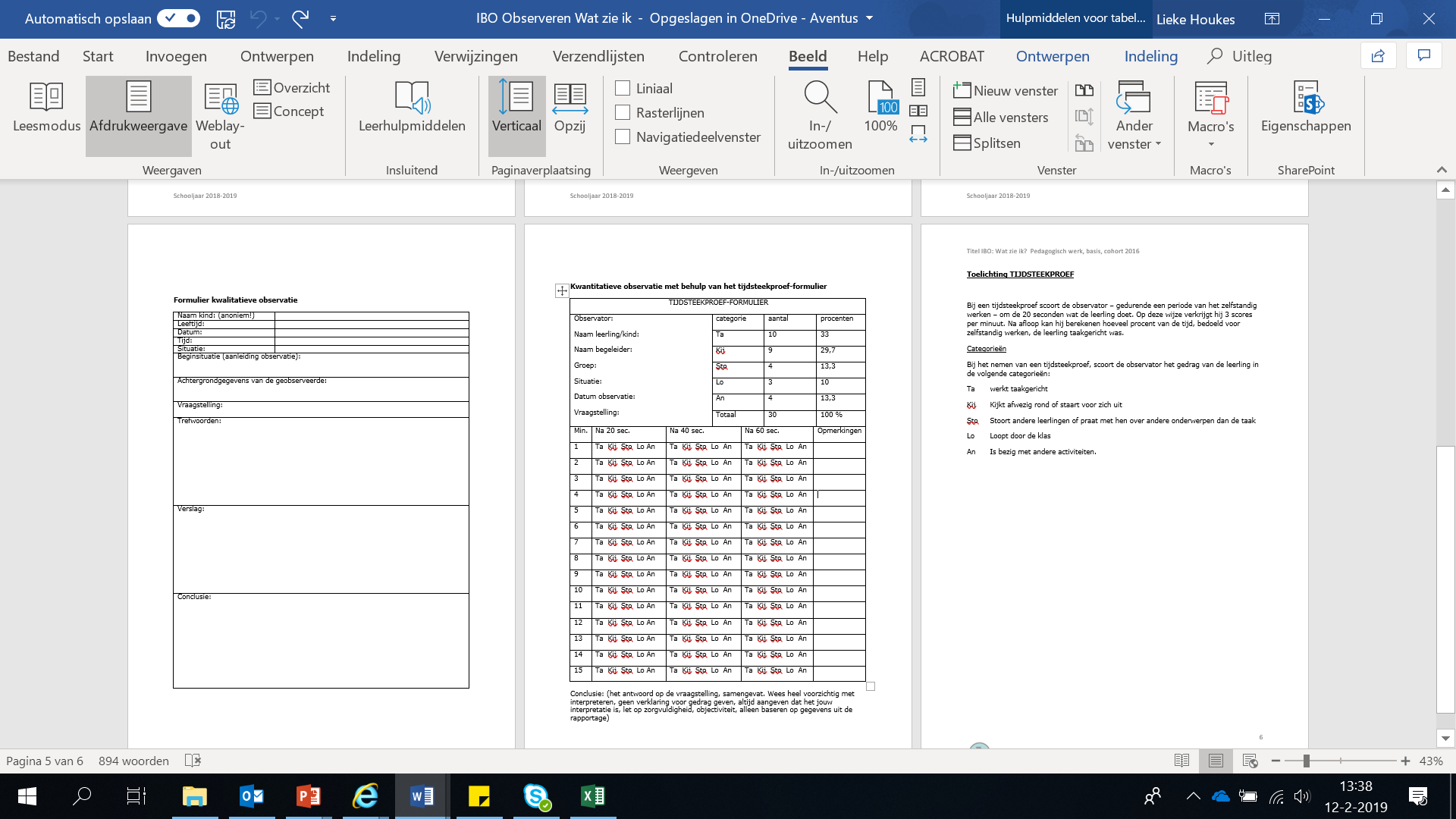 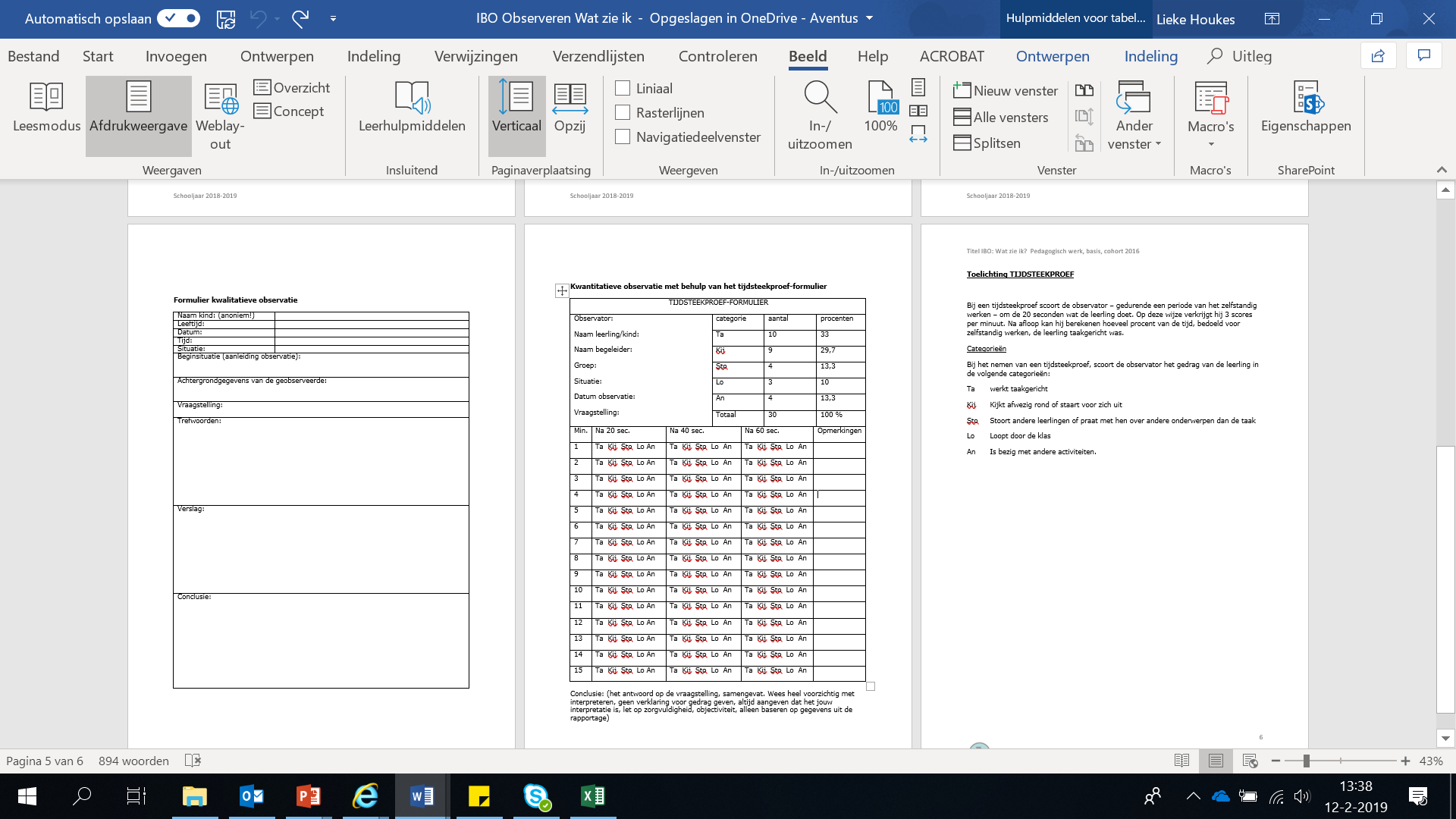 Stap 5: Uitvoeren van de observatie
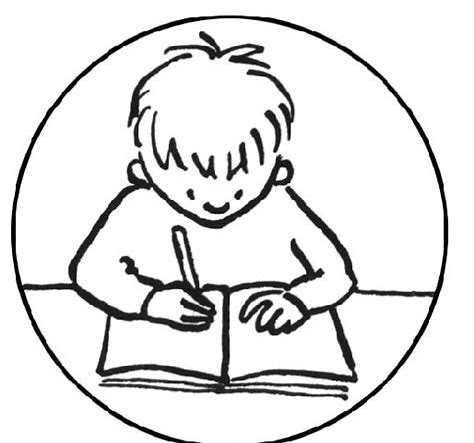 Opdracht:
Kwalitatieve observatie 
Kwantitatieve observatie of een observatieformulier van stage 

Vooraf: 
Overleg met alle collega’s op de groep
Eventueel ouders op de hoogte stellen

Let op! Blijf objectief
Stap 6 en 7
Stap 6: Orden van de gegevens
Stap 7: Antwoord op de vraagstelling
Korte samenvatting van je observatie 
Let op! Objectief
Antwoord geven op de vraagstelling 
Betekenis geven aan het gedrag  subjectief
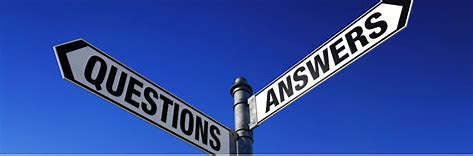 Tot Morgen